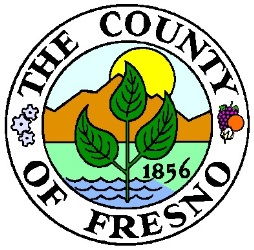 DEPARTMENT of PUBLIC WORKS and PLANNING
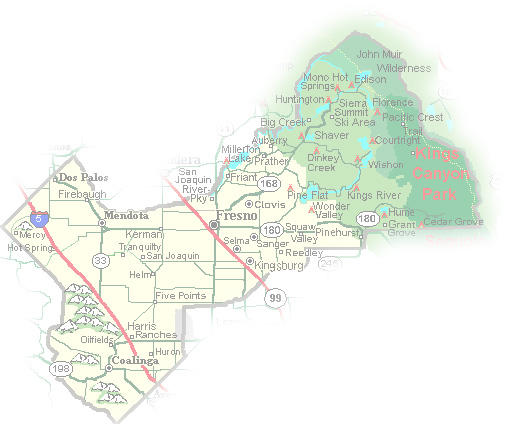 DEVELOPMENT SERVICES DIVISION
AA 3815
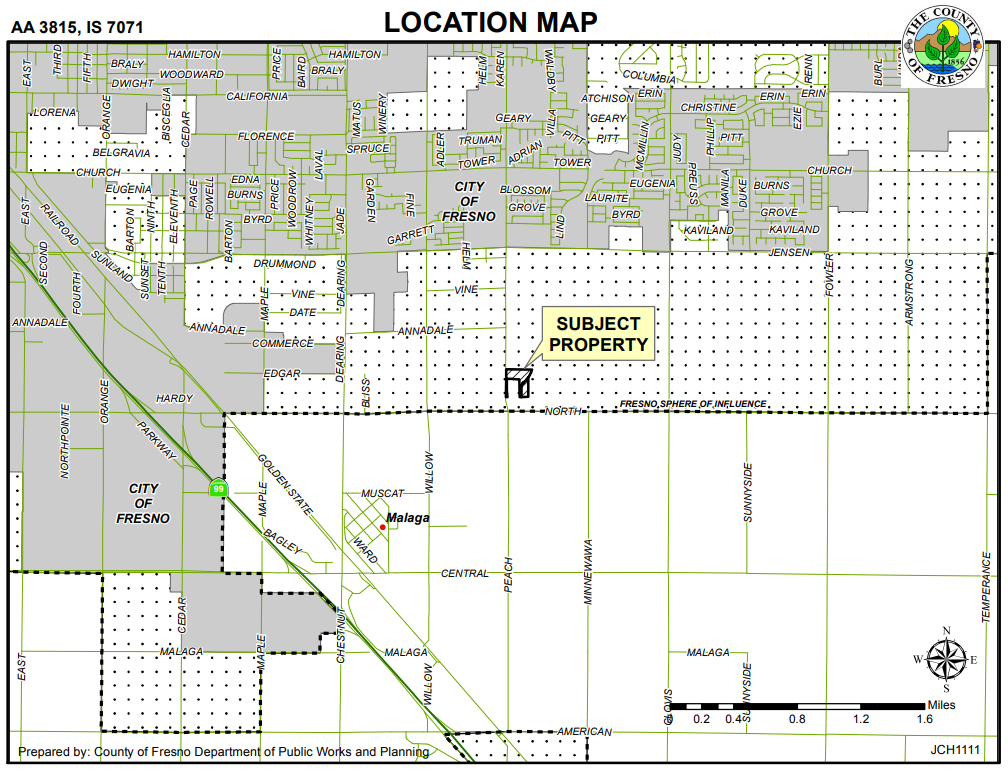 North Ave.
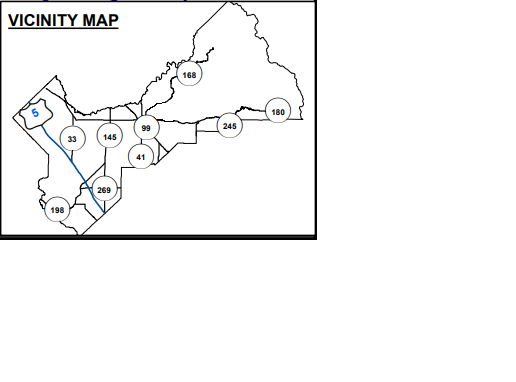 Peach Ave.
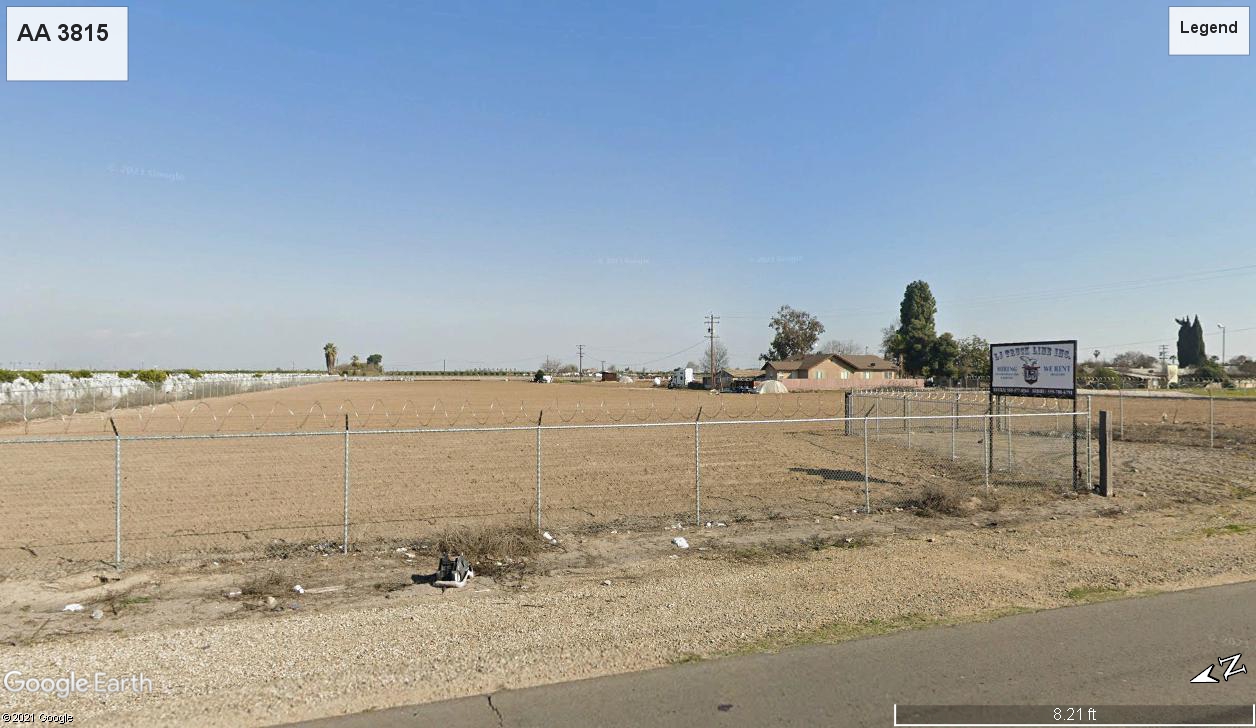 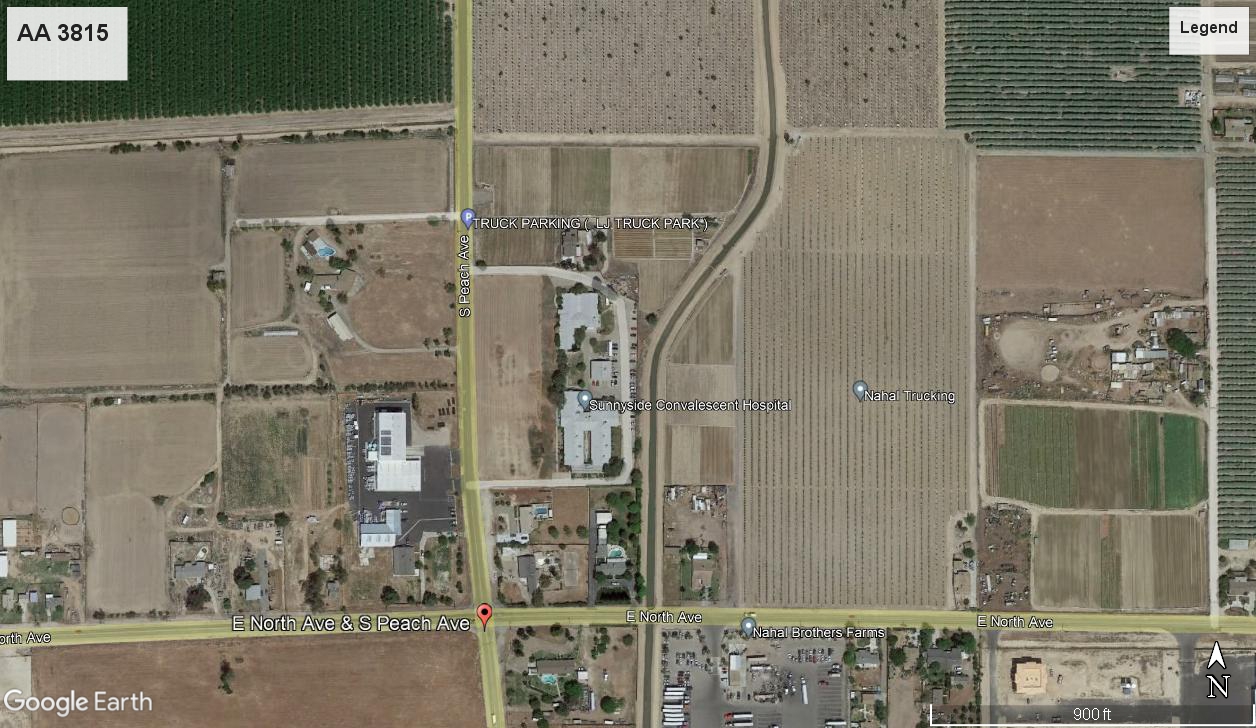 Project Site
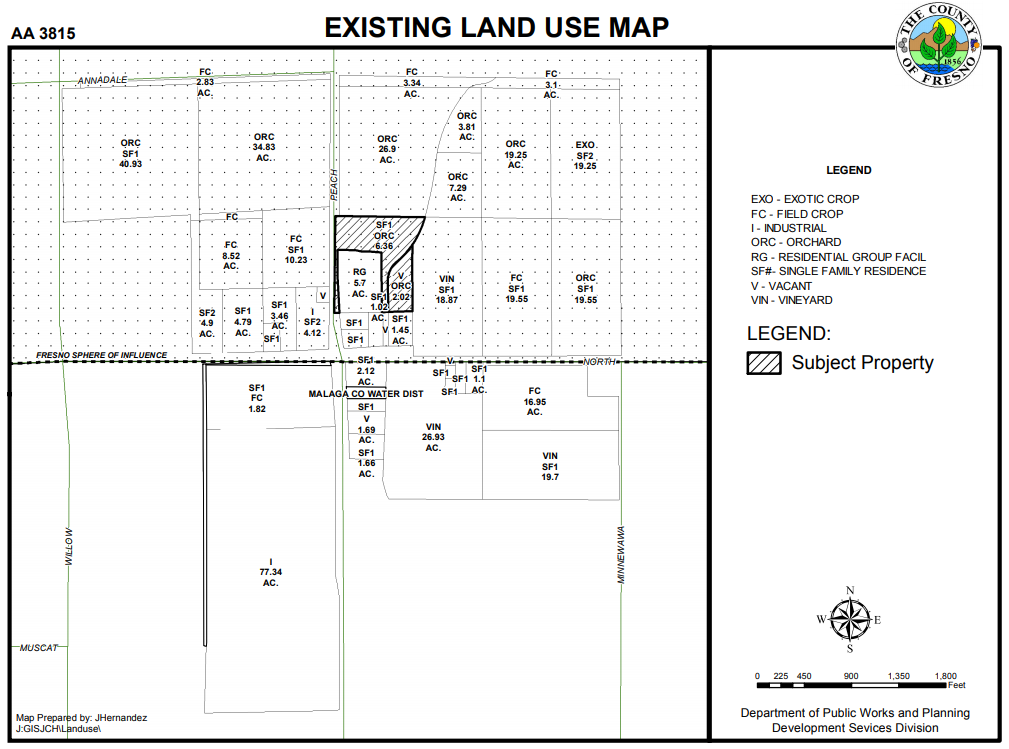 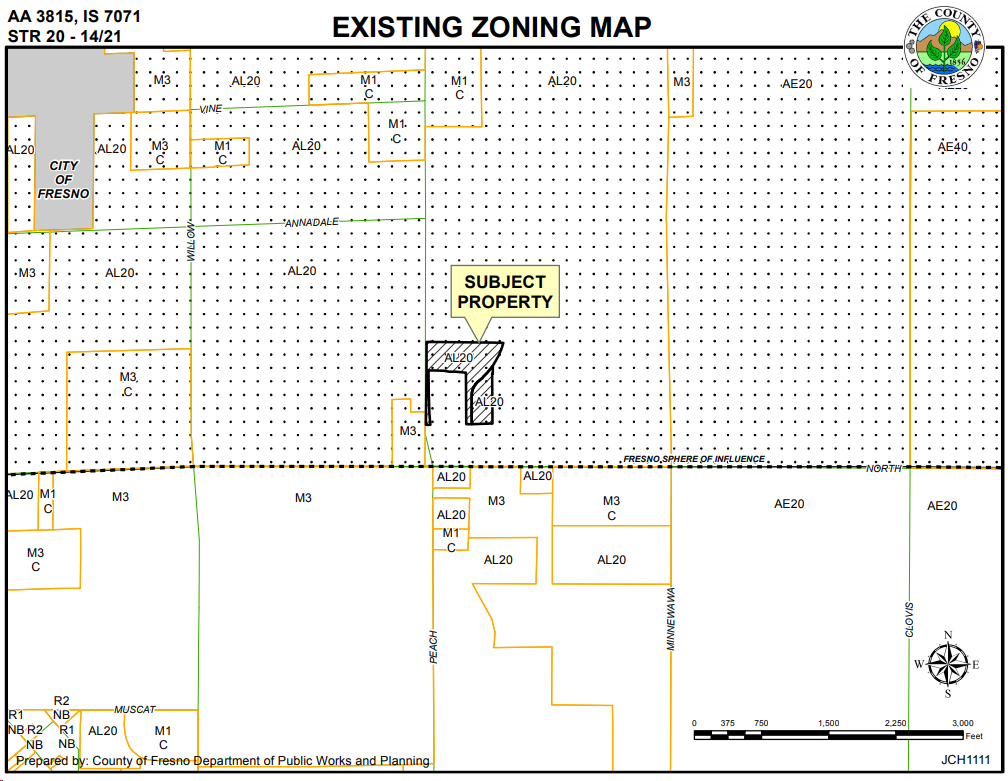 North Ave.
Peach Ave.
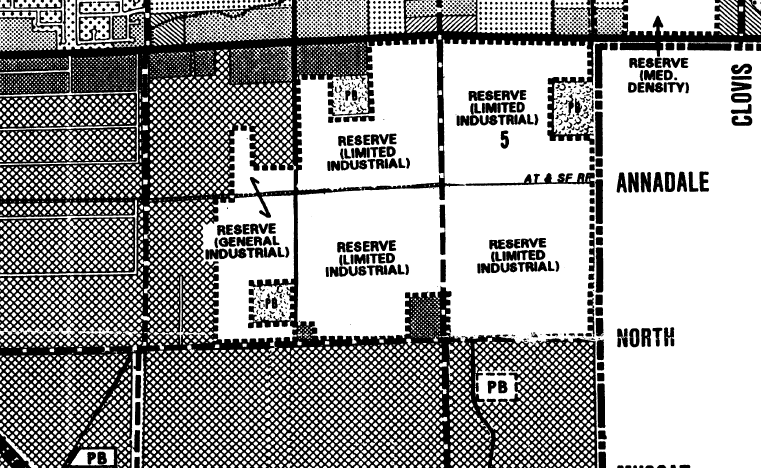 Peach Ave
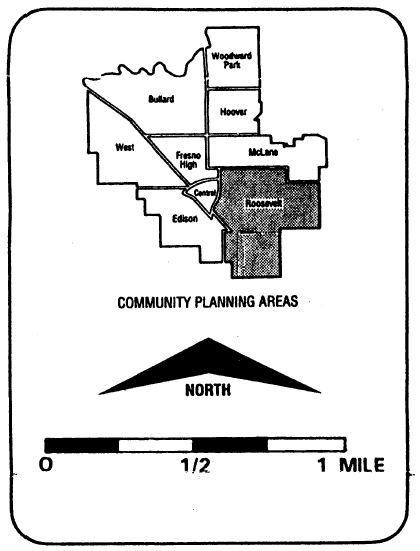 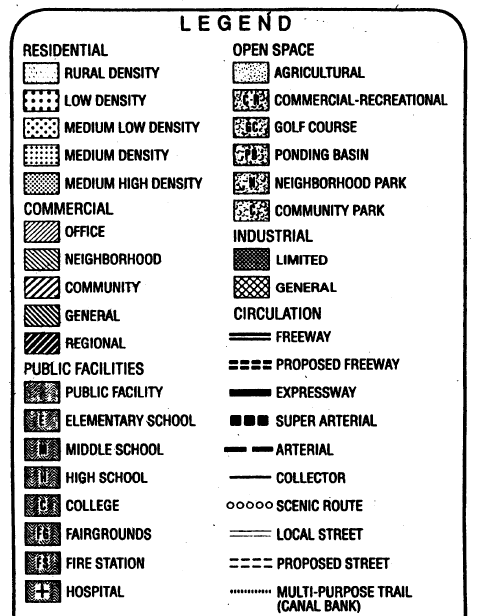 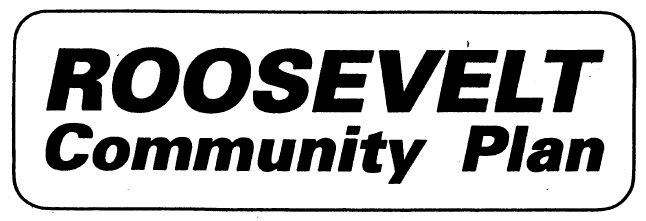 Animal hospitals and shelters
 Automobile repairs
 Automobile service stations
 Caretaker's residence
 Incidental industrial uses.
 Equipment rental or sale
 Farm equipment sales and service
 Ice and cold storage plants
 Mechanical car, truck, motor & equipment wash, including self-service
 Offices: Administrative, Business, General, Medical, Professional
 New and used recreational vehicle sales and service
 Signs, subject to the provisions of Section 
 Machinery and shop (no punch presses over twenty (20) tons or drophammers)
 Cabinet or carpenter shops
 Fruit and vegetables (packing only)
 Honey extraction plant
 Stone monument works
 Contractors' storage yard
 Machinery rental storage yard
 Motion picture studio storage yard
 Transit storage
 Blueprinting and photocopying
 Laundries
 Assembly of small electric and electronic equipment
 Assembly of plastic items made from finished plastic
 Communication equipment buildings
See Exhibit 8
Recommended Motion (Approval Action) 
Recommend adoption of the Mitigated Negative Declaration prepared based on Initial Study No. 7071; and 

Recommend that the Board of Supervisors determine that the proposed rezone to the M1(c) (Light Manufacturing, Conditional) Zone District is consistent with the General Plan and the County-adopted Roosevelt Community Plan and approve Amendment Application No. 3815, subject to the recommended Mitigation Measures, and Conditions of Approval; and 

Direct the Secretary to prepare a Resolution documenting the Commission’s action. 

Alternative Motion (Denial Action) 
Determine that the M-1(c) (Light Manufacturing, Conditional) zoning is not appropriate for the property based on (state basis for denial), and deny Amendment Application No. 3815; and 

Direct the Secretary to prepare a Resolution documenting the Commission’s action
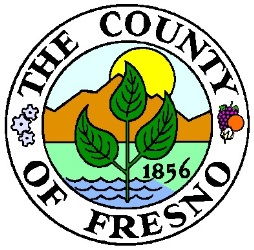 DEPARTMENT of PUBLIC WORKS and PLANNING
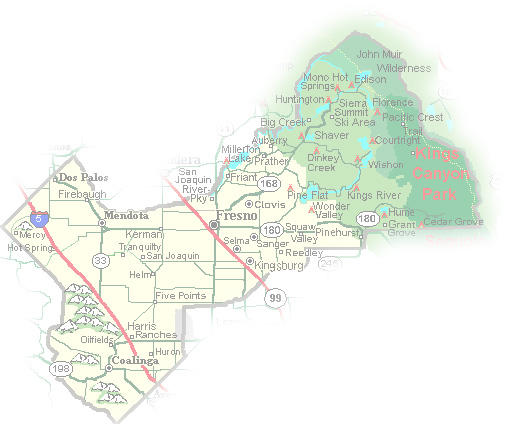 DEVELOPMENT SERVICES DIVISION
AA 3815
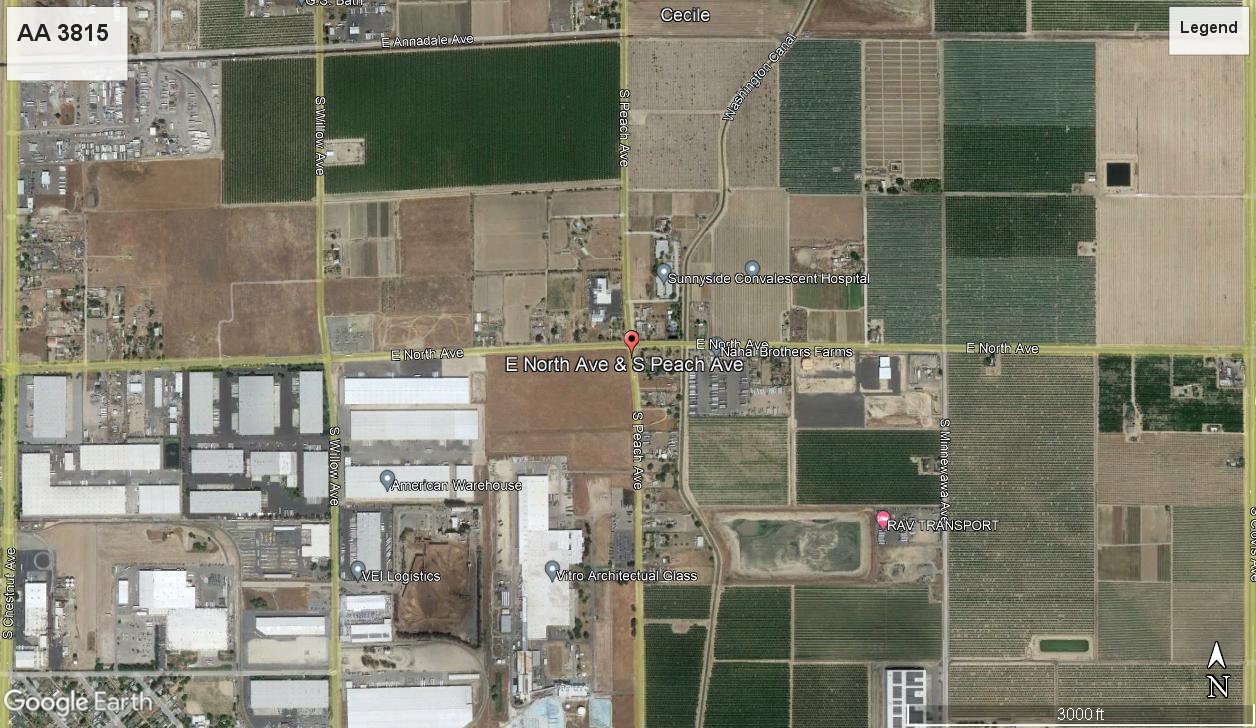 Project Site
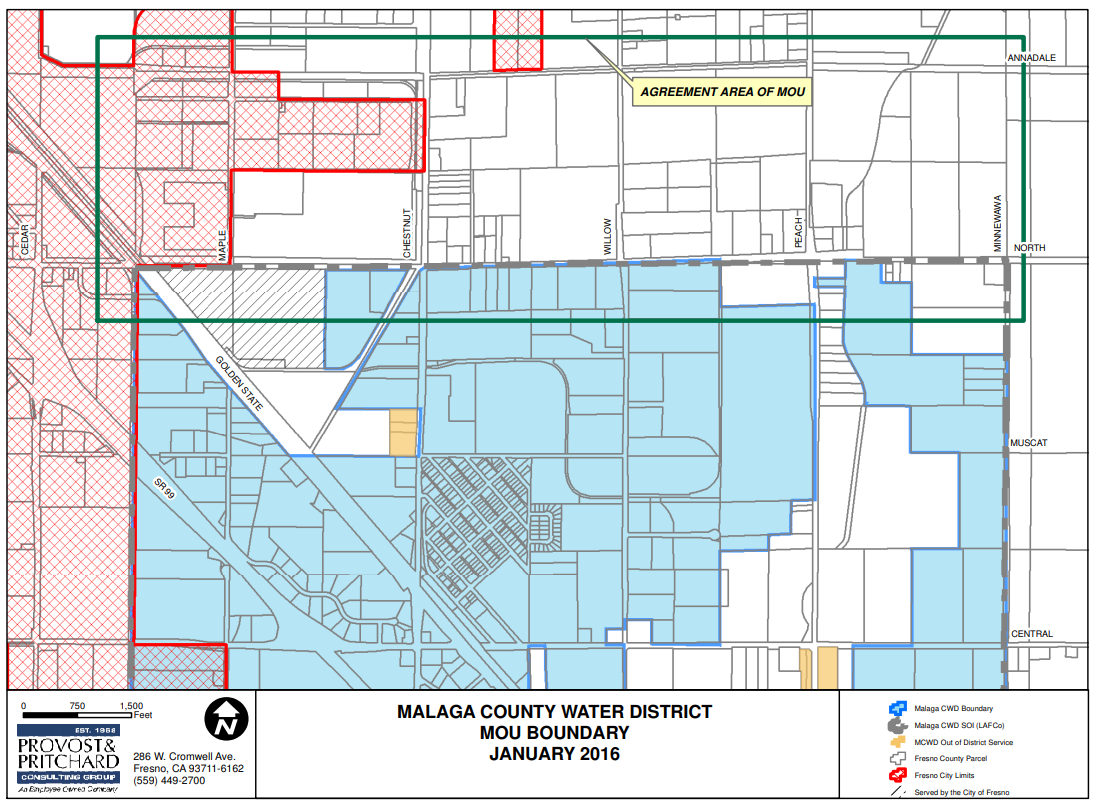 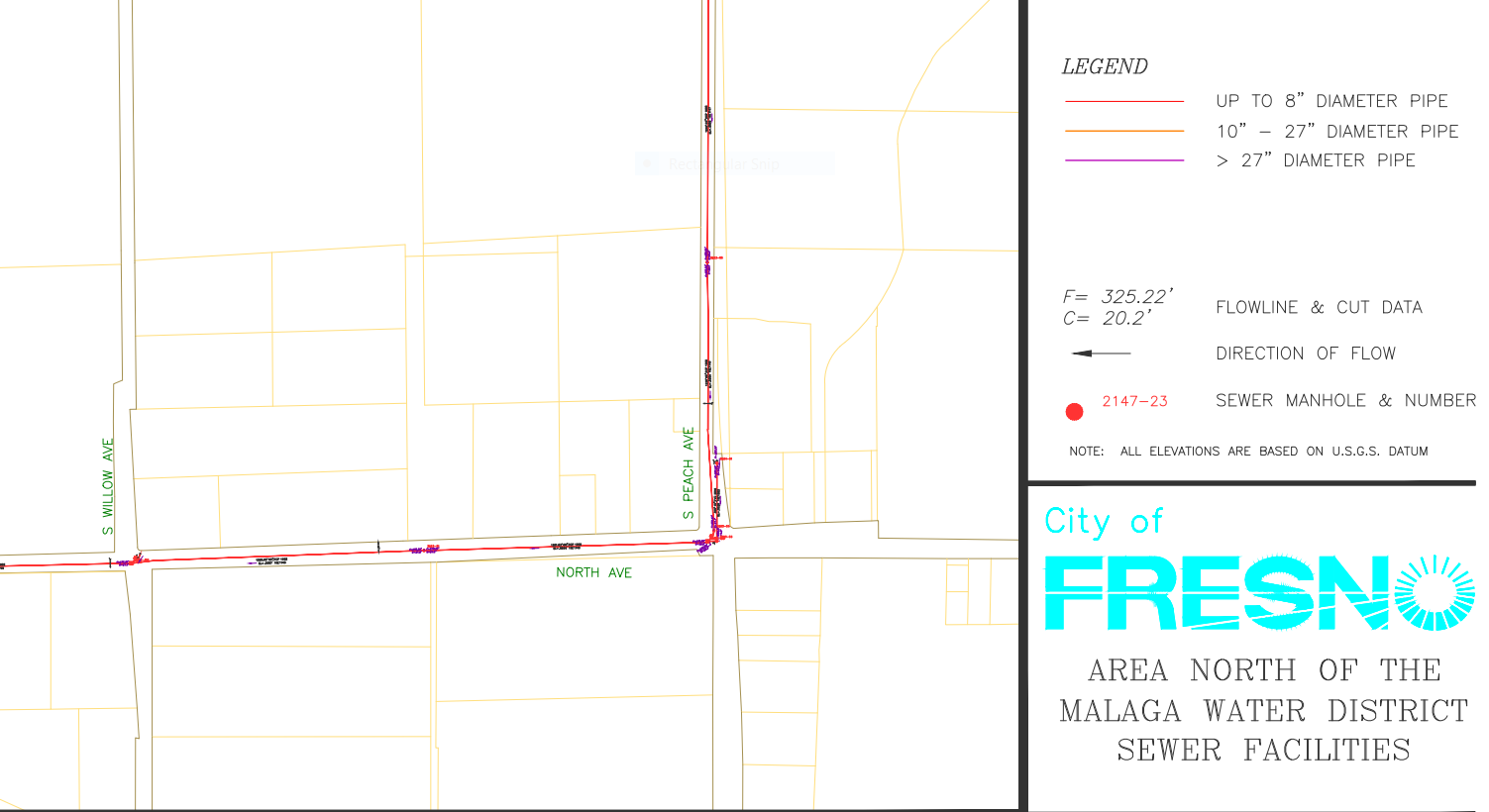 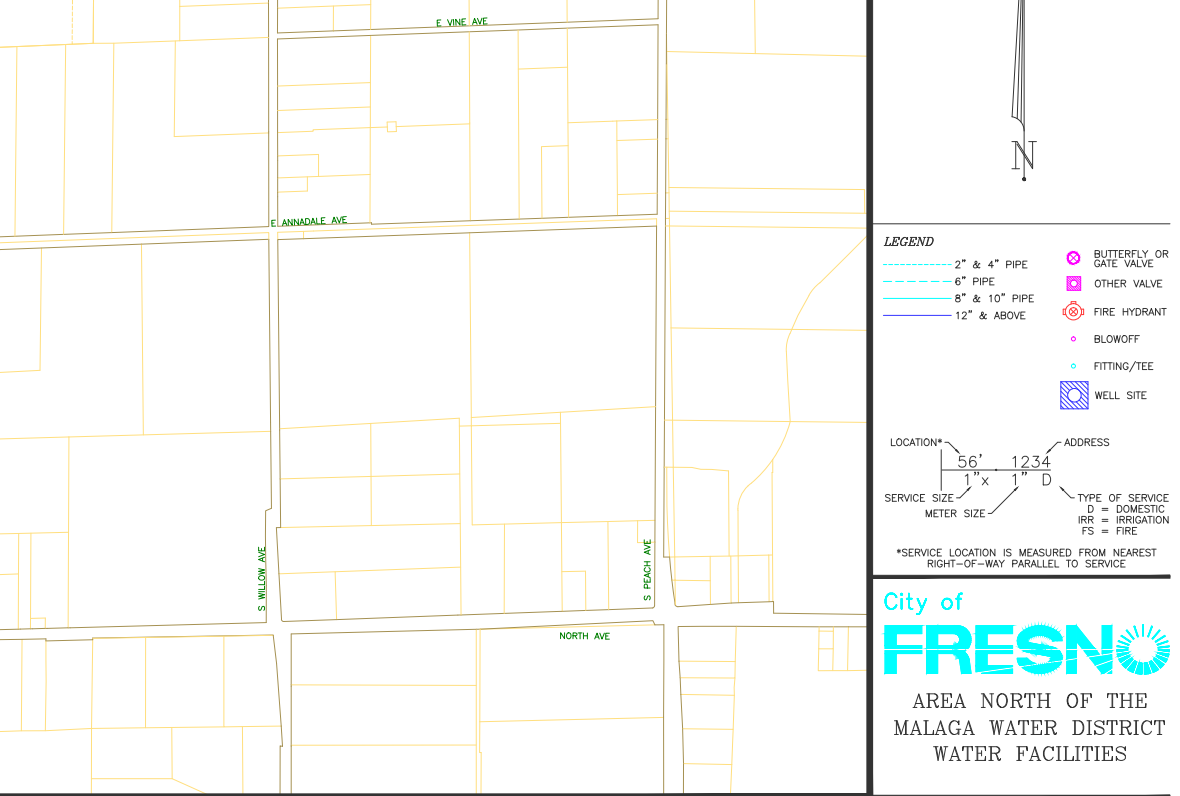